PENGARUH SI TERHADAP ORGANISASI DAN MODEL KOMPETITIF PORTER
PERTEMUAN 12
BAGAIMANA SI MEMPENGARUHI ORGANISASI DAN PERUSAHAAN
SI telah menjadi alat yang integral, online dan interaktif yang sangat terlibat pada kegiatan operasional suatu organisasi.
SI mengubah ekonomi organisasi dan meningkatkan kemungkinan mengelola pekerjaan.
Dampak ekonomi TI mempengaruhi biaya dan kualitas informasi dan mengubah nilai ekonomi informasi. TI membantu perusahaan melakukan kontrak dalam ukuran karena TI dapat mengurangi  biaya transaksi. 
> TI juga dapat mengurangi biaya manajemen internal. 
Dampak organisasi dan perilaku 
> TI meratakan organisasi
>  Memahami penolakan organisasi terhadap perubahan
	> Penggunaan Internet
> Implikasi rancangan dan pemahaman SI
    Yang  harus dipertimbangkan ketika merencanakan sistem yang baru :
Lingkungan dimana organisasi berfungsi
Struktur organisasi
Budaya politik organisasi
Jenis organisasi dan gaya kepemimpinan
Pengaruh TI terhadap organisasi
Teknologi Informasi juga mengubah cara kerja manusia, cara memproduksi, cara mengkoordinasi, cara berpikir dan perubahan-perubahan besar telah terjadi melalui pemanfaatan teknologi informasi di dalam berbagai sistem bisnis dan organisasi.

Dengan perubahan tersebut, struktur dan budaya organisasi juga disesuaikan untuk meningkatkan efektifitas dan efisiensi dalam setiap proses bisnis yang pada akhirnya akan menghasilkan budaya dan struktur organisasi baru yang lebih efektif dan efisien.

Strategi TI diperlukan untuk:
1.         Pengetahuan mengenai teknologi baru
2.         Dilibatkan dalam perencanaan taktis dan strategis
3.         Dibahas dalam diskusi perusahaan
4.         Memahami kelebihan dan kekurangan teknologi
Kehadiran teknologi informasi telah mengurangi intensitas tatap muka yang terjadi dalam organisasi.

O` Connell dalam penelitiannya memberikan empat hipotesis yang berhubungan dengan peranan teknologi dan pengaruhnya dalam komunikasi organisasi:
Kesempatan untuk hubungan tatap muka akan hilang dan informasi berdasarkan isyarat nonverbal berkurang.
Akan lebih banyak pesan-pesan informal dan memotong hierarki karena pembenaran terhadap format baru yang muncul sebagai proses alamiah jaringan elektronik
Kepercayaan akan mempunyai peranan yang berbeda dalam komunikasi
 Harapan akan kinerja adalah berdasar pada kondisi machine driven
MENGGUNAKAN SI UNTUK MENCAPAI KEUNGGULAN KOMPETITIF
-  Model daya kompetitif Porter   model ini menyediakan pandangan umum terhadap perusahaan, pesaingnya dan lingkungan perusahaan
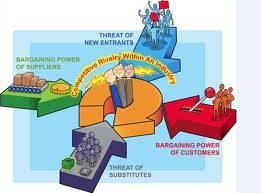 1. Masuknya Kompetitor. Bagaimana Cara yang mudah atau sulit untuk kompetitor baru untuk mulai bersaing industri yang sudah ada, tergantung pada :
-Skala ekonomis -Modal utk investasi -Akses utk distribusi -Akses ke teknologi -Brand loyalty, apakah pelanggan setia dengan brand tertentu -Peraturan Pemerintah
2. Ancaman Produk atau Jasa pengganti. Cara mudah masuknya produk atau jasa yang dapat menjadi alternatif dari produk atau jasa yang sudah ada, khususnya yang dibuat dengan biaya lebih murah, tergantung pada :
-Kualitas, Apakah kualitas pengganti tersebut lebih baik atau tidak? -Keinginan pembeli utk beralih ke produk jasa pengganti -Harga dan performa dari produk jasa pengganti -Biaya utk beralih ke produk jasa pengganti. Apakah mudah utk mengubah ke produk lain.
3. Daya tawar dari pembeli. Bagaimana kuatnya posisi pembeli. Pembeli mempunyai kekuatan utk menentukan kemana dia akan melakukan transaksi, tergantung pada :
-Konsentrasi dari pembeli, apakah ada pembeli yang dominan atau banyaknya penjual. -Diferensiasi dari produk, apakah produk tersebut standar atau tidak -Profitabilitas pembeli -Kualitas dari produk dan service -Perpindahan biaya, seberapa mudah pembeli untuk beralih ke pemasok lain
4. Daya tawar dari supplier. Bagaimana kuatnya posisi penjual. Apakah ada banyak supplier atau hanya beberapa supplier saja, bisa jadi mereka memonopoli supply barang, tergantung pada :
-Konsentrasi dari supplier, Apakah banyak pembeli dan sedikit supplier -Brand, apakah brand supplier tersebut sudah kuat -Profitabilitas Supplier -Pemasok masuk ke dalam industri cth produsen mengatur sendiri gerai ritelnya -Pembeli tidak berpindah ke supplier yang lain. -Kualitas dari Produk dan service -Perpindahan biaya, seberapa mudah pemasok untuk mencari pelanggan baru
5. Persaingan di antara pemain yang sudah ada. Bagaimana kuatnya persaingan diantara pemain yang sudah ada.Apaka ada pemain yang sangat dominan atau semuanya sama, tergantung pada :
- Struktur dari kompetisi, persaingan akan semakin hebat apabila terdapat banyak industri kecil atau memiliki ukuran yang sama antar kompetitor. Sebaliknya apabila industri telah memiliki pemimpin pasar maka persaingan akan sedikit. -Struktur dari biaya di industri. Industri yang memiliki biaya yang tinggi akan mendorong kompetitor utk menghasilkan produk dan jasa yang lebih murah. -Tingkat diferensiasi produk. Industri yang produknya adalah komoditas biasanya akan memiliki persaingan yang besar. -Perpindahan biaya. Persaingan akan berkurang apabila pembeli telah beralih ke biaya tinggi. -Tujuan strategis, Jika kompetitor mengejar pertumbuhan dengan agresif maka persaingan akan semakin besar -Ketika hambatan utk meninggalkan industri semakin tinggi maka persaingan akan semakin besar.
Strategi SI untuk berhubungan dengan daya kompetitif
Kepemimpinan harga rendah
Diferensiasi produk 
Berfokus pada peluang pasar
Menguatkan keakraban pelanggan dan pemasok

Model rantai nilai bisnis
Model rantai nilai : menekankan aktifitas khusus pada bisnis dimana strategi kompetitif dapat diterapkan dengan paling baik
Aktivitas utama : terkait langsung dengan produksi dan distribusi produk dan jasa perusahaan yang menciptakan nilai bagi pelanggan
Aktivitas pendukung : terdiri dari infrastruktur organisasi, SDM, Teknologi dan pembelian
Menggunakan model rantai  nilai bisnis, berarti mendorong perusahaan untuk menentukan tolok ukur (benchmarking) proses bisnis perusahaan tersebut dengan pesaingnya. 
- Bagaimana SI dapat digunakan untuk mencapai keuntungan strategi pada tingkat industri ?
Administrasi dan manajemen
Sistem penjadwaln dan pesan elektronik
Sumber daya manusia
Sistem perencanaan angkatan kerja
Aktivitas pendukung
Teknologi
Sistem berbasiskan komputer
Rantai 
nilai perusahaan
Pengadaan
Sistem pemesanan terkomputerisasi
Logistik Masuk


Sist. Penggudangan otomatis
Operasi



Sist. Penggudangan otomatis
Penjualan dan Pemasaran

Sist. Pemesanan terkomputerisasi
Layanan



Sist. Pemeliharaan peralatan
Logistik keluar

Sist. Penjadwalan pengiriman otomatis
Aktivitas Utama
Sistem Pengadaan dan sumber daya
Sistem Manejemen hubungan pelanggan
Pemasok dari pemasok
Pemasok
Perusahaan
Penyalur
Pelanggan
Rantai Nilai Industri